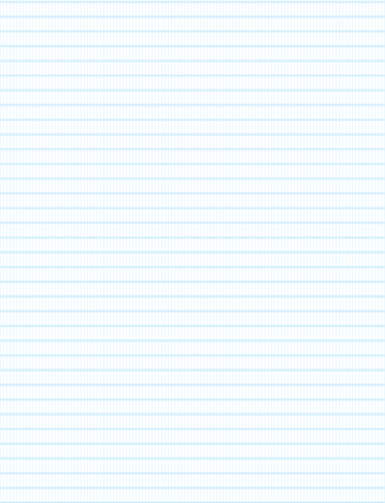 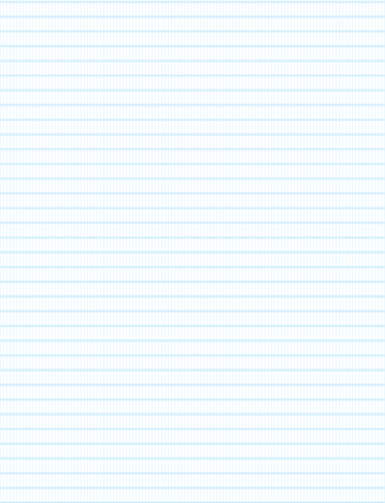 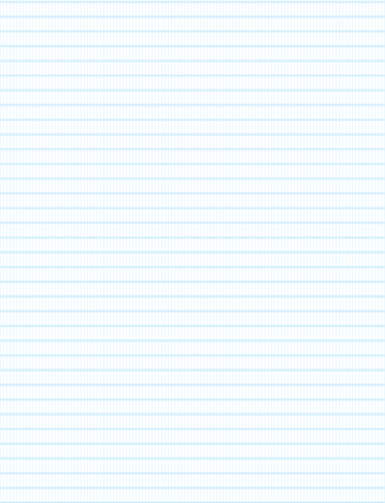 Class Directors and Committee Chairs
How are they related?
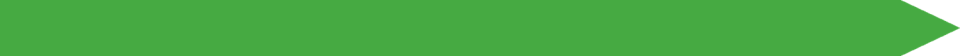 Both Class Directors and Committee Chairs are 
“Leaders of Leaders.”
Committee chairs and class directors spend their time working with fellow club members! 
Your job lies with making sure your respective class or committee is steered in the right direction throughout the year.
What is a committee?
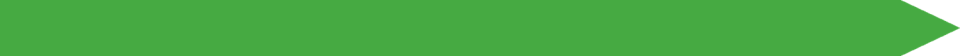 A committee is a group of dedicated Key Clubbers working together towards a common goal. 

Committees work with club officers and can be utilized in clubs for a variety of reasons.
To get a huge project organized
To plan fundraisers
To increase membership
To plan club socials

Classes of Key Clubbers can function the same way!
[Speaker Notes: You can organize a committee for anything based on your own clubs needs!]
How Committees Function
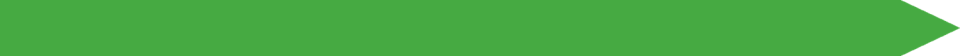 Committees are formed around a certain goal or project, and work to bring it success!

Each committee should have a Committee Chair who is in charge of seeing that the goals of the committee are met and can report to club officers of their progress.
[Speaker Notes: These chairs are an essential part of keeping committees functional, and should:
Set standards for the committee.
Delegate and assign duties to committee members
Hold meetings/Conference Calls
Give reports to club officers.
Overall be responsible for the committee’s well-doing.]
What Committees Should We Have?
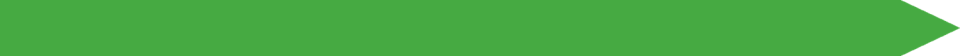 Anything your club needs!
Committees can be formed to fulfill any long or short term need within the club

However, Key Club International recommends that each club have at least the following:
Public Relations
Fundraising
Projects
Membership
Major Emphasis/Governor’s Project
[Speaker Notes: Committees can be formed to fulfill any long or short term need within the club, however Key Club International recommends that each club have at least the following]
Committee Breakdown
Committee Breakdown
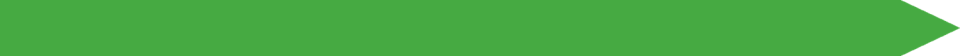 Public Relations
This committee would assist to create and maintain “the face” of your club around your school and community.
Duties:
Take Pictures
Write and submit articles
Compete DCON projects
📷
📇
[Speaker Notes: Taking pictures at all events.
Helping write articles for the newspapers or morning shows.
Helping submit articles to the Sunshine Source and other important publications.
Working to complete Convention projects such as the scrapbook, video, poster, and project display board.]
Committee Breakdown
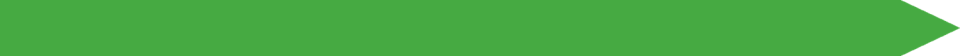 Fundraising
This committee assists to manage club funds and make sure the club has enough financial backing to perform strong service.
Duties:
Help treasurer with budget
Help to run fundraising events
Helps to collect and count money
💸
[Speaker Notes: Helps Treasurer plan, organize, and implement fundraisers for the club.
Helps distribute items related to fundraisers during meetings.
Helps contact members who owe money to the club.
Helps run car washes and other fund raising events.
Helps collect and count money for large-scale projects such as UNICEF and March of Dimes.]
Committee Breakdown
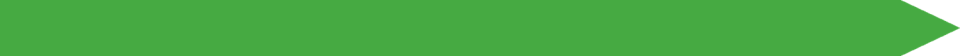 Projects
This committee ensures that your club is constantly active, and is always aware of opportunities to serve in your community.
Duties
Help to implement and plan service projects.
Helps to plan speakers, films, and entertainment for club meetings.
📝
[Speaker Notes: Helps Vice President plan and implement all service projects.
Each member of this committee should chair at least one project during the year.
Helps with Major Emphasis Program projects and fundraisers as requested.
Works to implement a K-Family project each month.
Helps to bring interesting speakers, films, and entertainment to club meetings.]
Committee Breakdown
CC
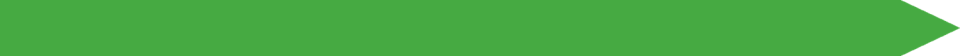 Membership
This committee ensures that Key Clubbers are happy, active, and excited-for-service throughout the year.
Duties:
Plan membership drives and socials
Educate new and existing members. 
Encourage attendance
🔑
[Speaker Notes: Plan membership drives in fall and spring.
Help to educate new and existing members
Celebrate monthly birthdays.
Encourages members to attend meetings.
Plans social events.
Helps to plan member induction ceremony.]
Committee Breakdown
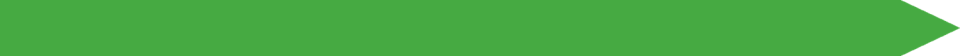 Major Emphasis and Governors Project
This committee would plan, organize, and implement the Major Emphasis and Governor’s projects.
Duties
Ensure participation in MEP
Plan and organize Governors Project events
Key Goes Green
♻
[Speaker Notes: Ensure that the club participates in:
March of Dimes
Children’s Miracle Network
UNICEF 
Live 2 Learn
Plans and organizes a Governor’s project and on Governor’s Project Day in March.]
What is a Class Director?
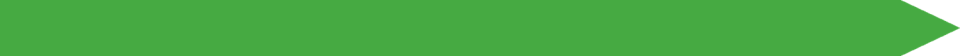 As a Class Director, you are the “bridge” between your respective class and your clubs officers!
You represent the members of your class, and should make their opinions and ideas known.
🌉
Why is a Class Director important?
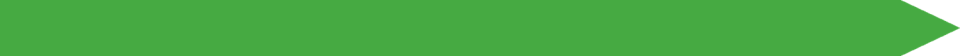 Dividing Key Clubbers into classes can assist with:
Organization of club events.
Communication of information
Member participation in club activities.
What Can I Do as a Class Director?
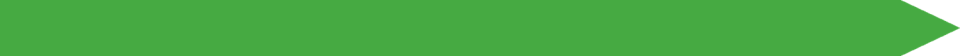 One of the biggest problems clubs come across is communication. You are the KEY to solving this issue.

You also play a vital role in the decision making involving the Key Clubbers you represent.
[Speaker Notes: As a class director, on of the best things you can do is to represent the opinions and ideas of your class.]
Communication is KEY
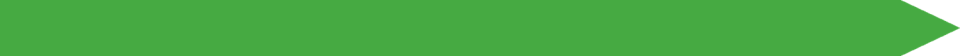 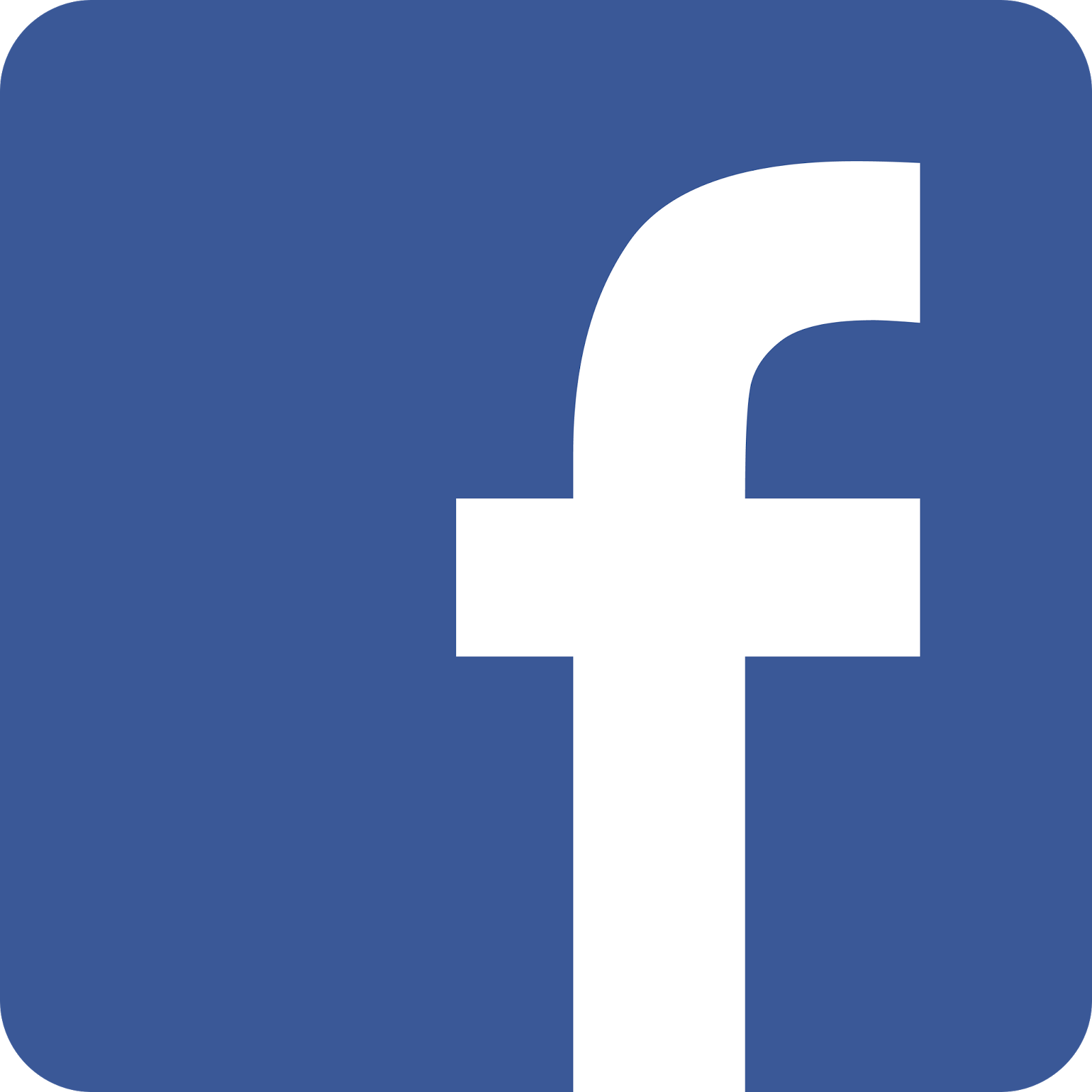 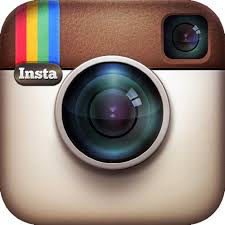 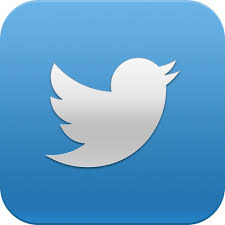 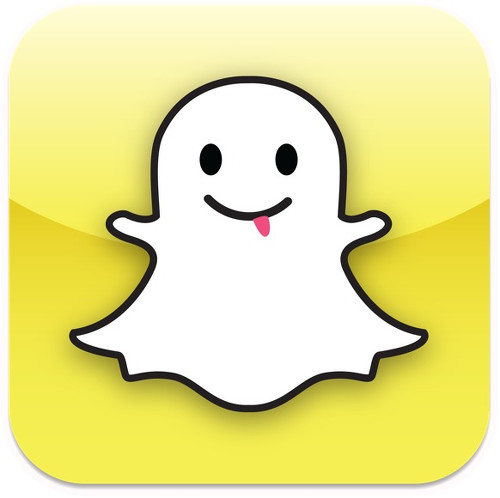 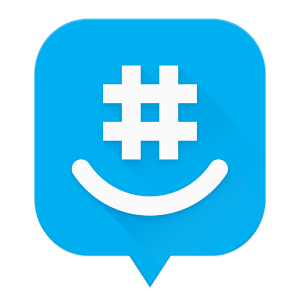 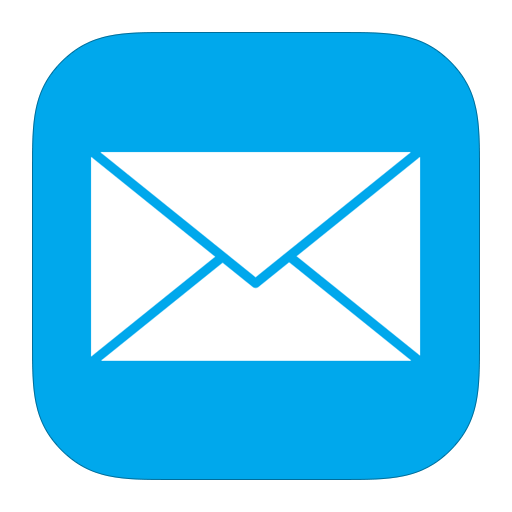 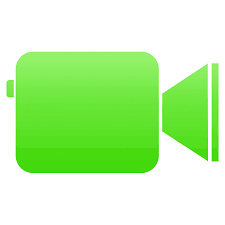 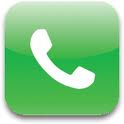 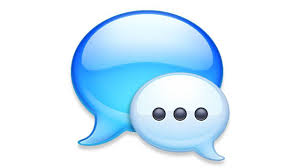 Always keep in contact with your class or committee
[Speaker Notes: Always keep in contact! Make sure they know what is going on and what they are supposed to be doing. 
Always ask for opinions and ideas.]
Active Communication
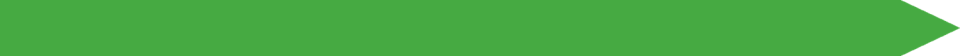 Whether working with committee members or your classmates, you must be able to communicate to be efficient.

Types of communication:
Face to Face
Digital
💬
👧
👦
📞
[Speaker Notes: There are multiple methods of getting information across or having a discussion. Your job is to make sure it happens!]
Set your goals
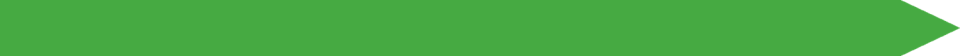 Define what you want to achieve during your term! 

Class Directors:
Number of Hours per member?
A big class project?
Winning a “Class competition”?

Committee Chairs:
What types of projects?
How many throughout the year?
✅
[Speaker Notes: Presenter: Ask a few class directors/chairs if they have any ideas of what they want to achieve.]
Some Food for Thought
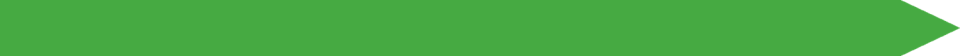 Is it something that all members would want to take part in?
Is the community in need of this service right now or is there something else more pressing that we could tend to?
Does everyone understand ‘why’ this project must be done?
Does this project require continuous action in the future?

Once you’ve answered all of these…
[Speaker Notes: Factor these into the planning of your projects.]
Aim and Achieve
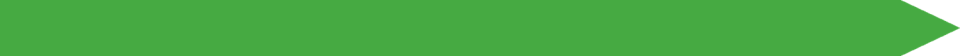 …Work with your fellow members to make those goals a reality.

Ultimately it is up to you, the Class Director or Committee Chair to make sure your class or committee succeeds! But, you should never be working alone.
[Speaker Notes: You are not there to do all the work for your class or committee, just to lead them!
Truly dedicated members will be more than happy to take hands-on roles: delegate!
Always communicate with your fellow members to see if they need help or clarification.]
Keeping members involved
K
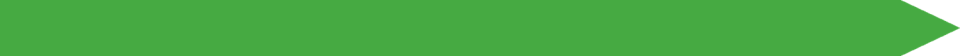 At times, it may seem like the only person working… is you. Turn that around!

Although sometimes you will need to get some things done on your own, membership involvement is crucial to the final success of any large project or goal.
[Speaker Notes: Communicate to your members that you need them!
Be easy to approach.
Let it known that the effort is truly appreciated.
Show them the impact they can make!

Apps like GroupMe and Facetime are great for having quick conversations with everyone when you can not all get together]
The Face of a Leader
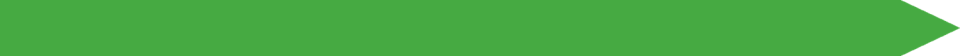 As a leader, you have more of an influence than you think. 
For many club members, you are their motivation and example of what a true leader is.
Lead by Example
You may never know what difference you made: but know that you made a difference. Let others know this fact as well.
[Speaker Notes: As a leader, especially in key club, you make a huge impact. 
You serve as motivation and a primary example to your class or committee. Remember to lead by example. If they see you working hard, chances are it will motivate them as well. 

When ever your getting into a slump about your position, always remember this, YOU are making a difference. You may never know how much of a difference, but I can assure you that you inspired or motivated someone to do something good for their club of for one another. You may have even been the reason someone wants to get more involved in Key Club.]
Putting it all to use
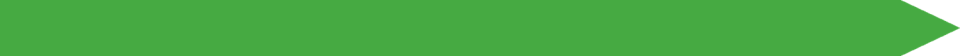 These are just a few examples of impactful projects that can be put to use by a class or committee!
[Speaker Notes: These next few projects will really make a big impact]
Meaningful projects
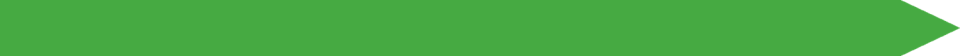 Special Olympics
Volunteer at your local Special Olympics event as assistants, concession stand workers or cheerleaders! 
Don’t have an event in your community?  Visit www.specialolympics.org to learn how you can plan one.
[Speaker Notes: The athletes will appreciate all your hard work and support, and the community with back you in your support of the handicapped. 

Tips:  Be patient and ready yourself for a long day. Contact your event’s organizers early and often. If you don’t have one now, contact your local Kiwanis Club about chartering an Aktion club in your area to allow Kiwanis to compete next time around.]
Meaningful Projects
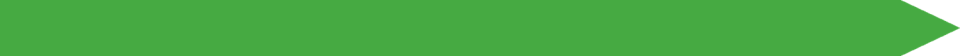 Variety shows 
Brighten the days of residents at local nursing homes, orphanages, hospitals, senior centers, etc. by hosting a youth variety show for all to enjoy.
[Speaker Notes: Acts can vary from the simple and straightforward to the elaborate and intense. 

Find hidden talents in your Key Clubbers!
-Does anyone in your club: Sing, Dance, preform Stand–up Comedy, Play an instrument, Speed art, etc. 
You could even get non-Key clubbers involved in the acts. Maybe it will inspire them to join! 

Remember to keep the cameras rolling to catch every minute on film.]
Meaningful Projects
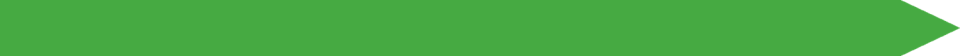 Tutor time!
Volunteer at a local elementary school to tutor the students there. Visit the after school programs or late busses and spend some time helping students finish work, prepare for tests and gear up for a successful future.
[Speaker Notes: Tips:  Act appropriately at all times - little eyes will be watching.
 Be sure get the school administration’s permission before setting up your tutor time. Remain patient with students and remember to offer plenty of compliments. Always compliment when they do something they should be doing, it will remind them to keep doing it to get your praise.]
Meaningful Projects
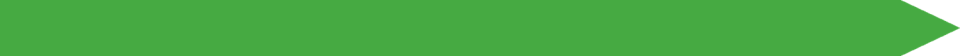 Food Drives
Locate a food bank in your community. Call your local city or county office and ask where the nearest food bank is located, or use Feeding America’s online directory at www.feedingamerica.org.
[Speaker Notes: A food drive can be a great way to help your community be prepared. During a disaster, many people will turn to food banks for help, so it’s important that they have plenty of food year-round. 

Tips: Provide collection boxes that are clearly marked for collecting food. After the drive, have volunteers deliver the food to the food bank. Call ahead and let the food bank know when you will be delivering the food. With some planning you may be given the opportunity to work with the recipients!]
Governor’s Project
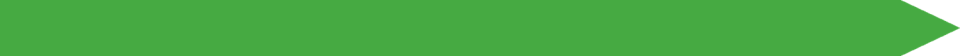 Key Goes Green

 Project started by Governor Shane
 Involves everything environmental
[Speaker Notes: The Governor’s Project this year is called Key Goes Green. 
It was started by Governor Shane 
The environment is all around us, so it is easy to get involved.
Does not include volunteering at animal shelters
	- You can do “upcycling” by making dog toys out of old t-shirts and donating them to animal shelters

*ask audience* What are some projects you could do to get involved?]
Governor’s Project
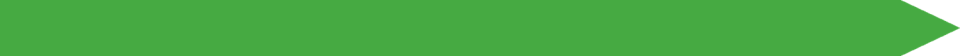 How does this apply to your position?
- You can do class competitions for who does the best Governor’s Project
[Speaker Notes: Class competitions are an easy way to get involved. Have your class organize a project and compete against other grades.]
Questions?
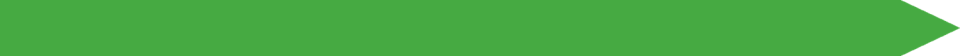 Feel absolutely welcome to communicate your questions, concerns, opinions, or ideas!

(How members should feel at all times!)
[Speaker Notes: Ask if the members have anymore ideas for meaningful service. 

After that, ask if they have any questions about their positions or anything Key club related.]